The Time Students Wake Up In The Morning For SchoolWith Probability and Statistics
During this survey, I went up to 50 random students and asked each one what time they woke up in the morning for school .These are the results I got…..
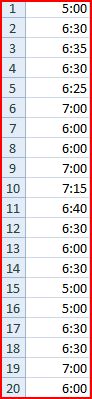 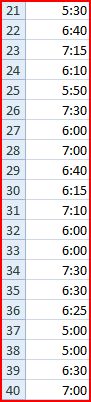 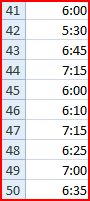 Frequency Table
How is done: We list the values in one column and the frequency of the values in another column.
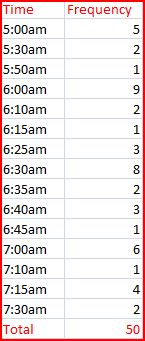 Finding The Median
How its done: You can find the Median by looking at the middle score. But if the data is a even number you take the two middle numbers and add them ,next you divide the two added numbers by 2.
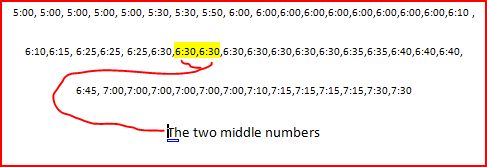 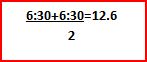 Finding The Mean
How its done: First we add the data values. Then We take the total of the data value and divide it by the number of data values.
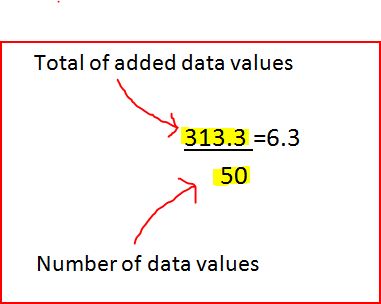 Finding The Range
How its done: subtract the highest and smallest value numbers.
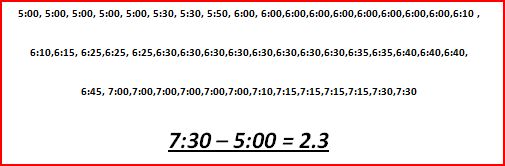 Finding The Mode
How its done: It’s the number that accrues more.
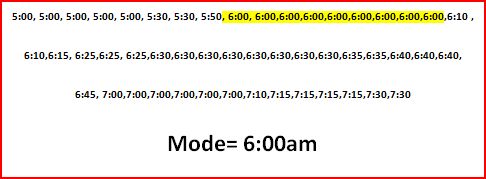 Finding Standard Deviation
My standard deviation from my results from the survey is……
 Sx= .64643
Bar Graph
Box And Whisker Graph
I personally can conclude from my data that most students wake up for school at 6:00am in the morning. Me personally I wake around 6:30.